ДУНДГОВЬ АЙМГИЙН СТАТИСТИКИЙН ХЭЛТЭС
АЙМГИЙН 2018 ОНЫ 12 САРЫН НИЙГЭМ ЭДИЙН ЗАСГИЙН
ТАНИЛЦУУЛГА
2019.01.11
ДУНДГОВЬ АЙМГИЙН СТАТИСТИКИЙН ХЭЛТЭС
ХҮН АМ, НИЙГМИЙН ҮЗҮҮЛЭЛТ – Эрүүл мэнд
Эрүүл мэндийн газрын мэдээгээр аймгийн хэмжээнд 2018 оны 12 сарын   байдлаар 904 эх төрсөн нь өнгөрсөн мөн үеэс 26 төрөлтөөр өссөн ба нийт 912 хүүхэд амьд төрсөн байна. Төрсөн эхчүүдийн 91.3 хувь нь  аймгийн нэгдсэн эмнэлэгт төрсөн байна. Тус аймагт энэ оны байдлаар эхийн эндэгдэл гараагүй бөгөөд 1 хүртлэх насны нялхсын эндэгдэл 7 байгаа нь Дэлгэрцогт, Дэлгэрхангай, Гурвансайхан, Цагаандэлгэр, Хулд сум болон аймгийн нэгдсэн эмнэлэгт бүртгэгдсэн байна.
ДУНДГОВЬ АЙМГИЙН СТАТИСТИКИЙН ХЭЛТЭС
ДУНДГОВЬ АЙМГИЙН СТАТИСТИКИЙН ХЭЛТЭС
ХҮН АМ, НИЙГМИЙН ҮЗҮҮЛЭЛТ – Эрүүл мэнд
2018 оны  12 сарын  байдлаар стационарит шинээр 11095 эмчлүүлэгч хэвтэж, 11119 эмчлүүлэгч эмнэлгээс гарсан бөгөөд нийт  80105 ор хоног ашиглаж, дундаж ор хоног 7.2 байна. 2018 оны 12 сарын байдлаар 177034 үзлэг бүртгэгдсэнээс урьдчилан сэргийлэх үзлэг 31.4 %, амбулаторийн үзлэг 44.9%, идэвхтэй хяналт 16.2 %,  гэрийн үзлэг 5.3 %, гэрийн дуудлага 2.2%-ийг эзэлж байна. Нийт үзлэгт хамрагдсан хүмүүсийн 36.3 хувь нь эрэгтэй, 63.7 хувь нь эмэгтэй хүн байна.
3
ДУНДГОВЬ АЙМГИЙН СТАТИСТИКИЙН ХЭЛТЭС
ХҮН АМ, НИЙГМИЙН ҮЗҮҮЛЭЛТ – Эрүүл мэнд
Халдварт өвчний 407 тохиолдол бүртгэгдээд байгаа нь урьд оны мөн үеэс 84 тохиолдлоор буурч, 10000 хүн амд ногдох халдварт өвчнөөр өвчлөгчдийн тоо 88.6 болж өмнөх оны мөн үеэс 20.0 хувиар буурсан байна.
ДУНДГОВЬ АЙМГИЙН СТАТИСТИКИЙН ХЭЛТЭС
ХҮН АМ, НИЙГМИЙН ҮЗҮҮЛЭЛТ - Хөдөлмөр
2018 оны 12 сарын байдлаар аймгийн Хөдөлмөр халамж үйлчилгээний газарт бүртгэлтэй ажил  хайж байгаа  487 хүн бүртгэгдсэн нь өмнөх оны мөн үеэс 18.0 хувиар    буурсан байна. Нийт ажилгүйчүүдийн 54.2  хувь буюу 318 нь эмэгтэйчүүд байна. Ажил хайгч  иргэдийн 24.0 хувь нь дипломын болон баклаврын дээд, 3.0 хувь нь тусгай мэргэжлийн дунд, 9.0 хувь нь техникийн болон мэргэжлийн, 34.0 хувь нь бүрэн дунд, 19.0 хувь нь суурь, 7.0 хувь нь бага, 3.0 хувь нь боловсролгүй иргэд байна.
ДУНДГОВЬ АЙМГИЙН СТАТИСТИКИЙН ХЭЛТЭС
ХҮН АМ, НИЙГМИЙН ҮЗҮҮЛЭЛТ - Хөдөлмөр
Аймгийн хэмжээнд хөдөлмөрийн насны 10000 хүнд 160 ажилгүйчүүд ногдож байхад Говь-Угтаал 515,  Хулд 248, Баянжаргалан 238, Гурвансайхан 200, Дэлгэрцогт 199, Сайнцагаан 192, Өлзийт 187, Дэрэн 169 байгаа нь аймгийн дунджаас  дээгүүр байна.
ДУНДГОВЬ АЙМГИЙН СТАТИСТИКИЙН ХЭЛТЭС
ХҮН АМ, НИЙГМИЙН ҮЗҮҮЛЭЛТ – Нийгмийн халамж
2018 оны 12 сарын байдлаар нийгмийн халамжийн сангаас нийт 15733 хүнд 6386,1 сая төгрөгийн тэтгэвэр тэтгэмж, халамжийг олгосон байна. Нийт тэтгэвэр тэтгэмж авагчидын 29.1 % буюу 4576 нь алдарт эхийн одонтой эхчүүд бөгөөд 632.8  сая төг, 15.8 % буюу 2492 нь насны хишиг тэтгэмж авч буй ахмадууд 443.9 сая төг, 19.5 %  буюу 3080 нь 0-3 насны хүүхдээ асарч буй эхчүүдэд 1364.3 сая төг, нөхцөлт мөнгөн тэтгэмжийг 993 иргэнд 663.9 сая төгрөг, Халамжийн тэтгэвэрийг 843 иргэнд 1388.9 сая төгрөг, жирэмсэн нярай, хөхүүл хүүхэдтэй 1431 эхэд 194.8 сая төгрөгийн тэтгэвэр тэтгэмжийг олгосон байна.
ДУНДГОВЬ АЙМГИЙН СТАТИСТИКИЙН ХЭЛТЭС
ХҮН АМ, НИЙГМИЙН ҮЗҮҮЛЭЛТ – Нийгмийн даатгал
Аймгийн нийгмийн даатгалын сангийн орлого 2018 оны 12 сарын байдлаар 30074.7 сая төгрөг, зарлага 30270.6 сая төгрөг болж, өмнөх оны мөн үеийнхээс орлого 1955.5  сая төгрөгөөр, зарлага 2987.3 сая төгрөг буюу 10.9 хувиар өслөө.
ДУНДГОВЬ АЙМАГ
2018 ОНЫ МАЛ ТООЛЛОГЫН       
 УРЬДЧИЛСАН ДҮН
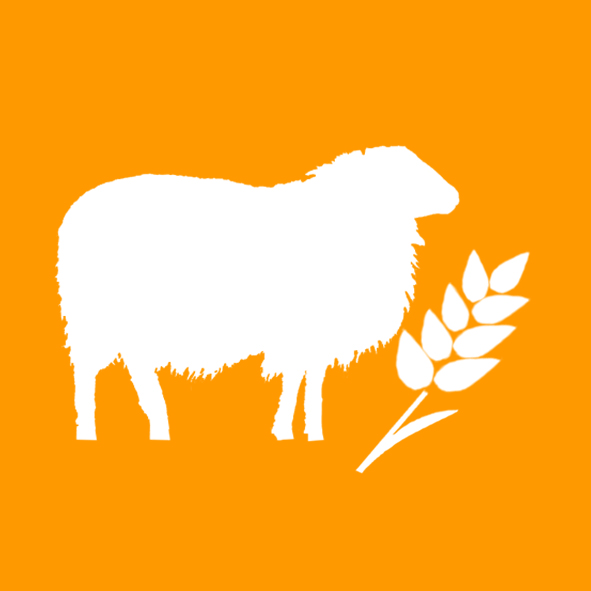 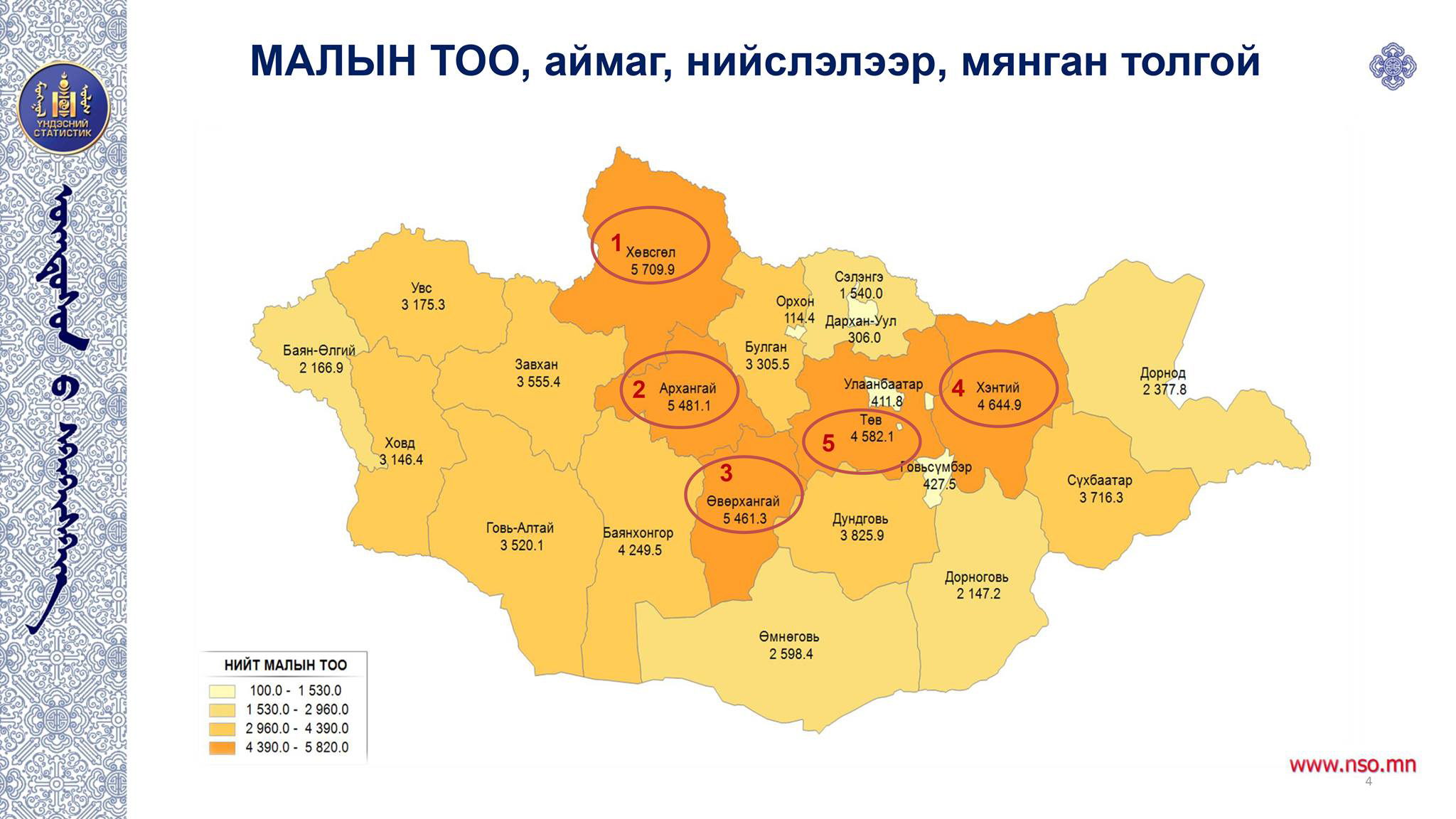 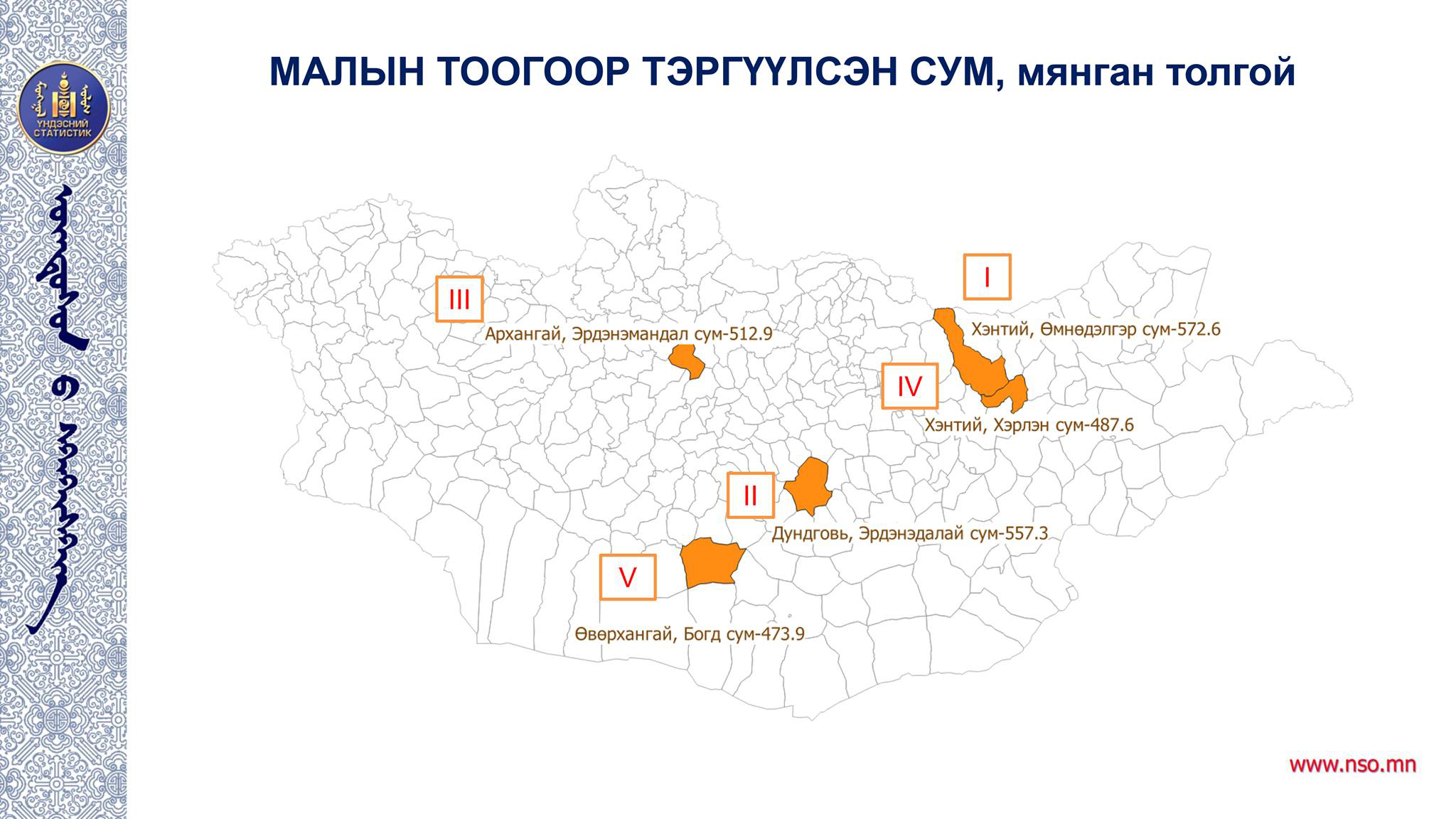 ДУНДГОВЬ АЙМГИЙН СТАТИСТИКИЙН ХЭЛТЭС
Аймгийн малын тоо 2018 онд 3825.9 мянган толгой буюу 6.5 хувиар өсч, хамгийн дээд хэмжээндээ хүрлээ.
12
ДУНДГОВЬ АЙМГИЙН СТАТИСТИКИЙН ХЭЛТЭС
МАЛЫН ТОО , мянган толгой
2018
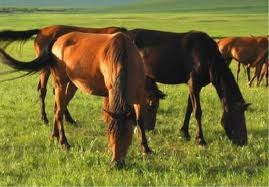 2.7 мянган толгой буюу  1.7 хувиар
2017
2018
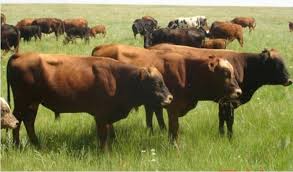 0.8  мянган толгой буюу 1.1 хувиар
2017
2018
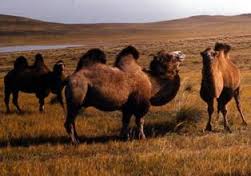 2.5 мянган толгой буюу 6.8 хувиар
2017
2018
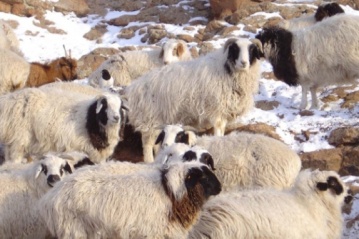 144.9  мянган толгой буюу 8.6 хувиар
2017
2018
82.1 мянган толгой буюу 5.0 хувиар
2017
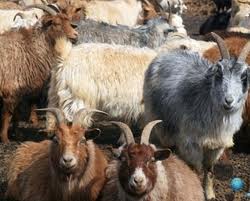 ДУНДГОВЬ АЙМГИЙН СТАТИСТИКИЙН ХЭЛТЭС
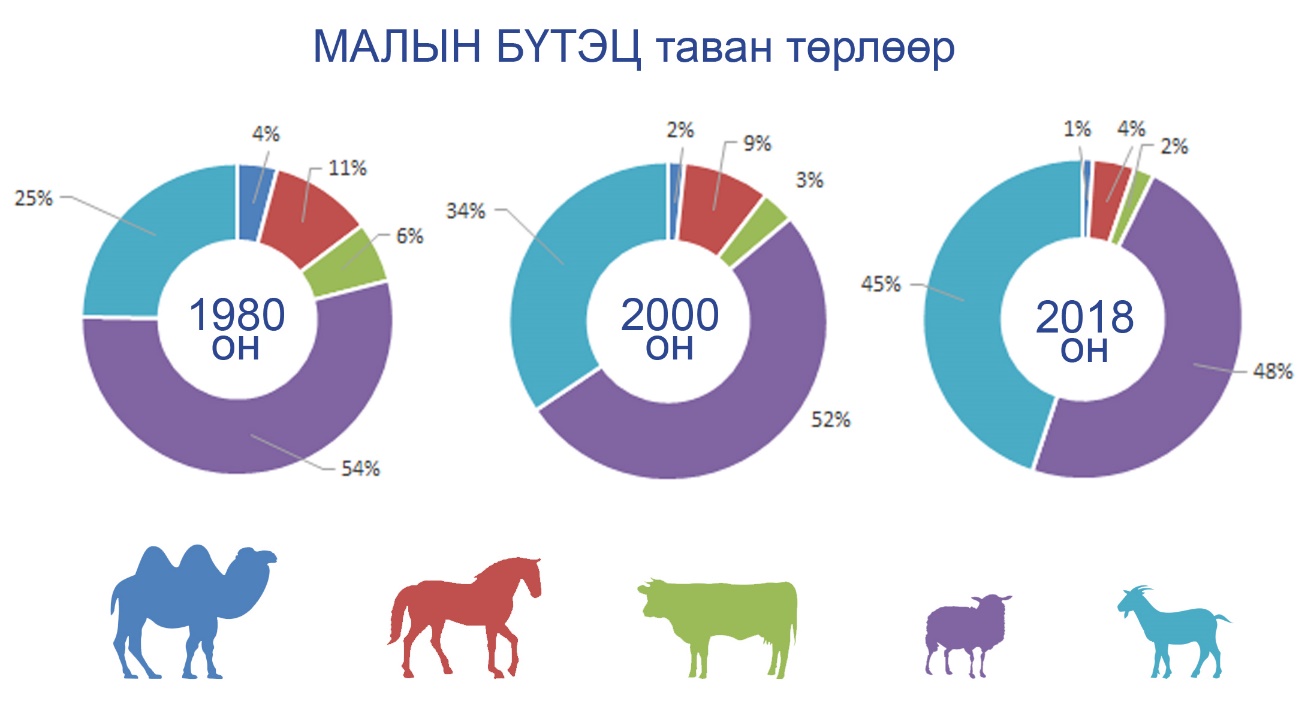 ДУНДГОВЬ АЙМГИЙН СТАТИСТИКИЙН ХЭЛТЭС
МАЛТАЙ ӨРХИЙН ТОО, малын бүлэглэлтээр
Малтай өрхийг малын тоогоор нь бүлэглэн үзвэл 201-999, малтай өрх 1.1 пунктээр өссөн байхад, 1000-аас дээш малтай өрхийн тоо 1.1 пунктээр өссөн байна. Эндээс харахад 200 хүртэл малтай өрхийн тоо буурч, 201 дээш малтай өрхийн тоо өсч байна.
ДУНДГОВЬ АЙМГИЙН СТАТИСТИКИЙН ХЭЛТЭС
МАЛЫН ТОО сумдаар, мянган толгой
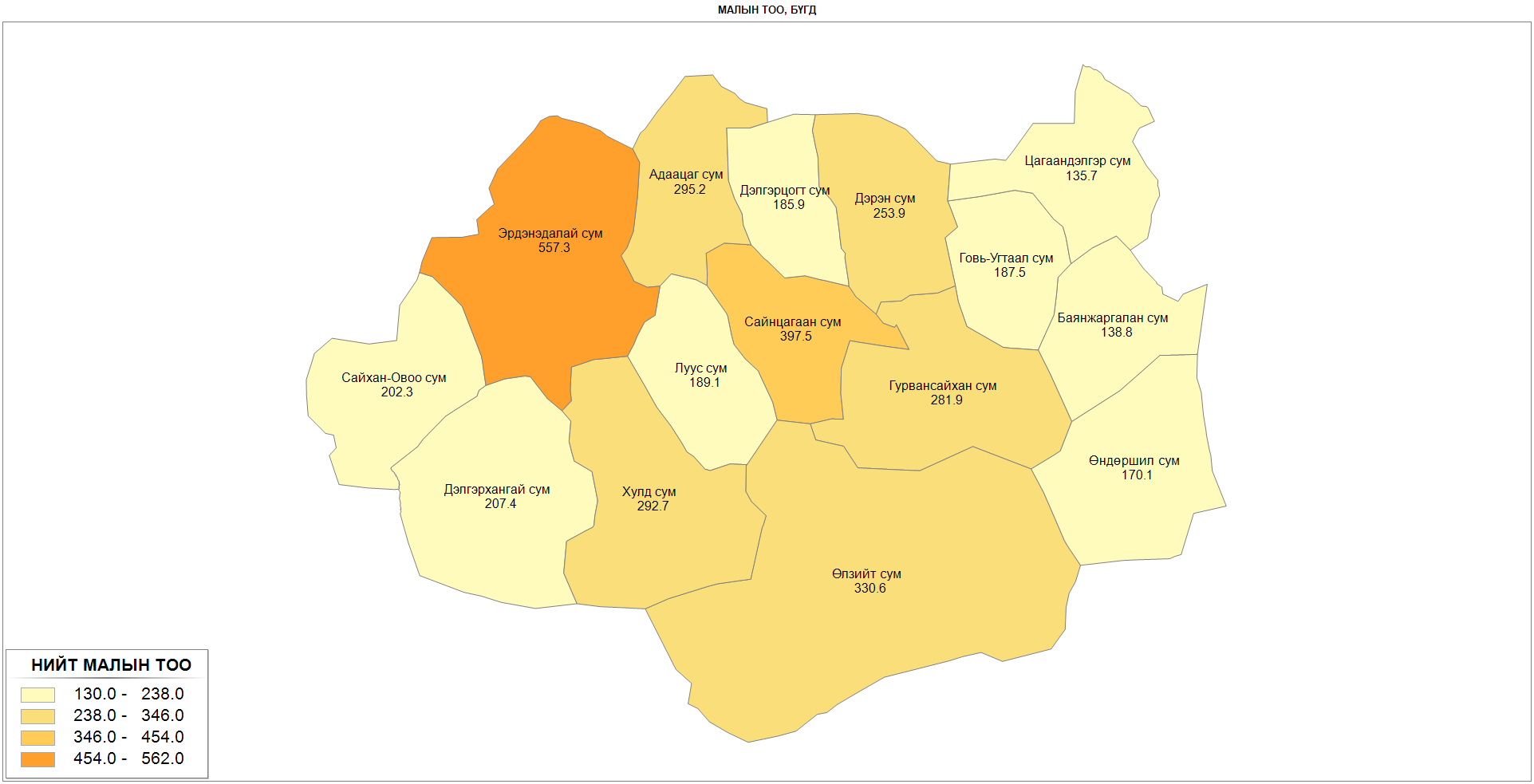 4
1
2
3
5
ДУНДГОВЬ АЙМГИЙН СТАТИСТИКИЙН ХЭЛТЭС
АДУУН СҮРЭГ сумдаар, мянган толгой
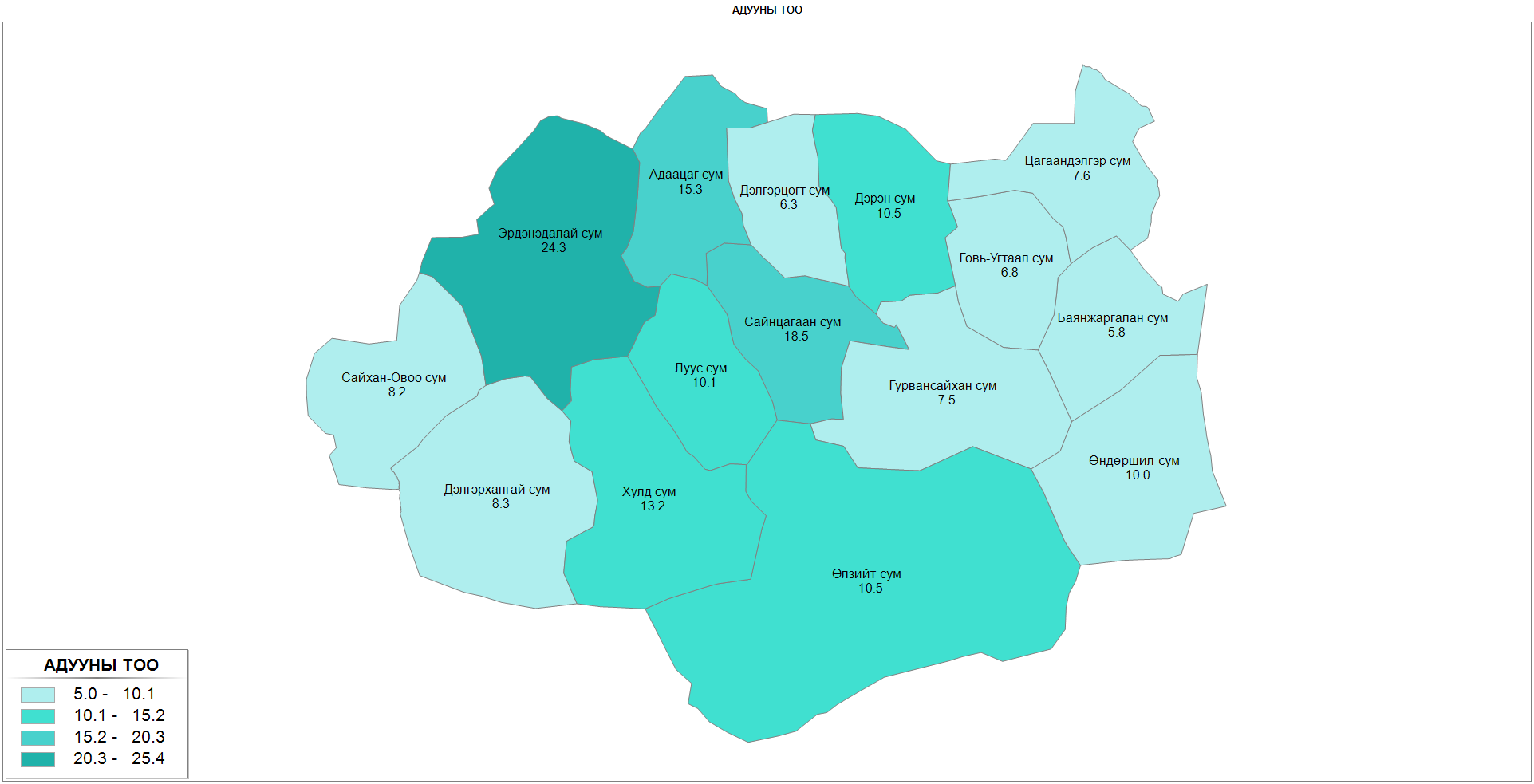 3
1
2
5
4
2018 оны мал тооллогын дүн
ДУНДГОВЬ АЙМГИЙН СТАТИСТИКИЙН ХЭЛТЭС
ҮХЭР СҮРЭГ сумдаар, мянган толгой
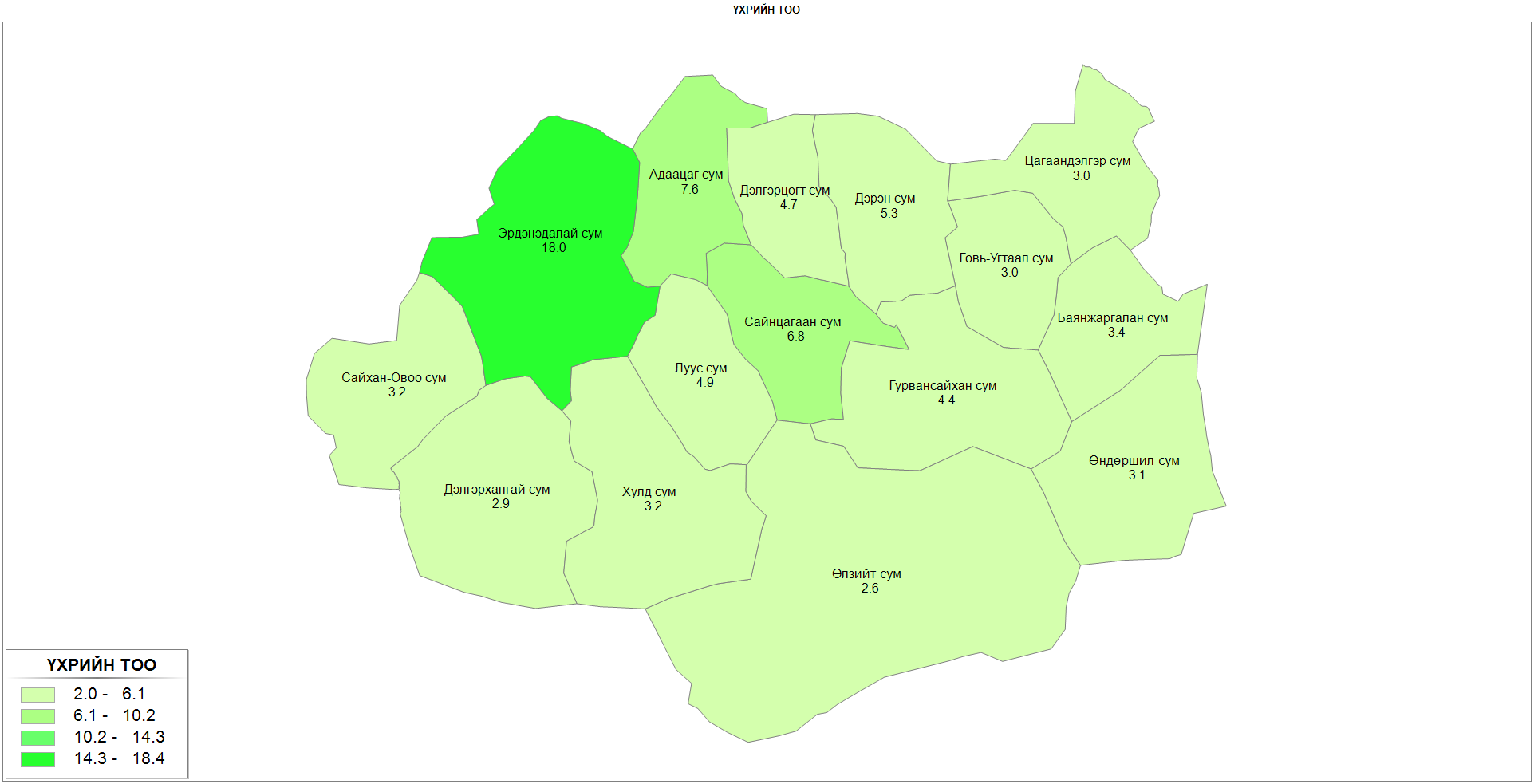 2
4
1
3
5
2018 оны мал тооллогын дүн
ДУНДГОВЬ АЙМГИЙН СТАТИСТИКИЙН ХЭЛТЭС
ТЭМЭЭН СҮРЭГ сумдаар, мянган толгой
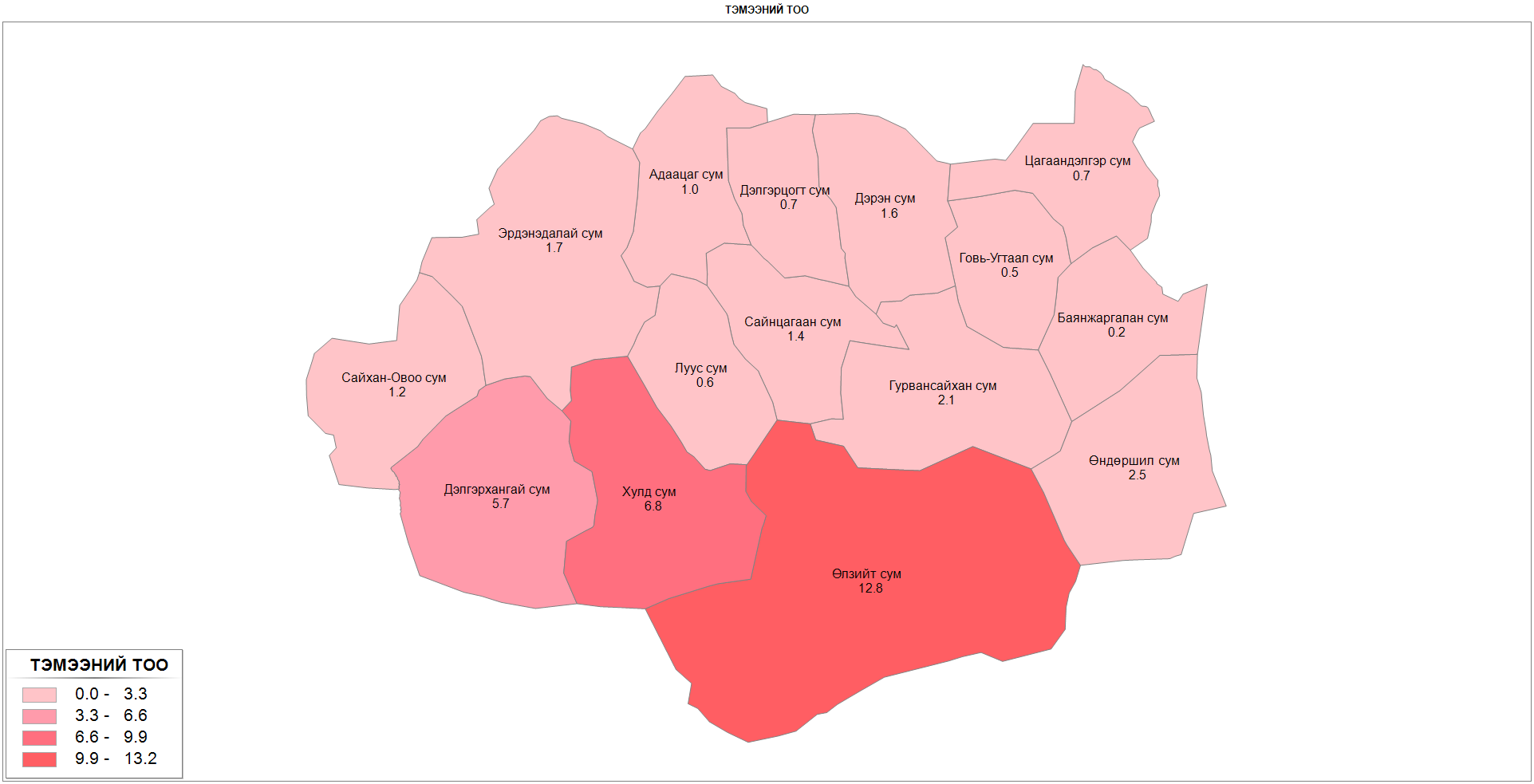 5
4
3
2
1
2018 оны мал тооллогын дүн
ДУНДГОВЬ АЙМГИЙН СТАТИСТИКИЙН ХЭЛТЭС
ХОНИН СҮРЭГ сумдаар, мянган толгой
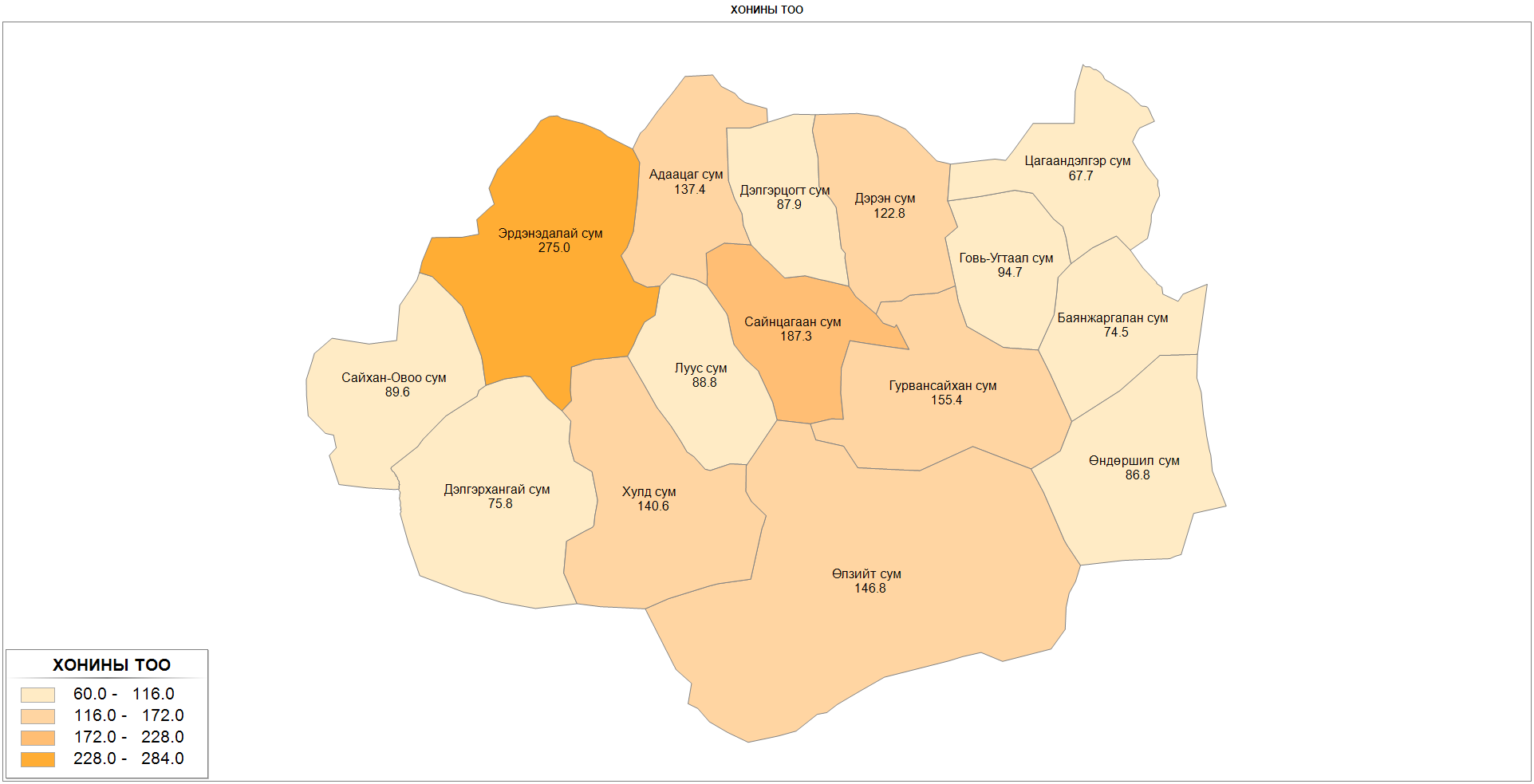 1
1
2
3
5
4
2018 оны мал тооллогын дүн
ЯМААН СҮРЭГ сумдаар, мянган толгой
ДУНДГОВЬ АЙМГИЙН СТАТИСТИКИЙН ХЭЛТЭС
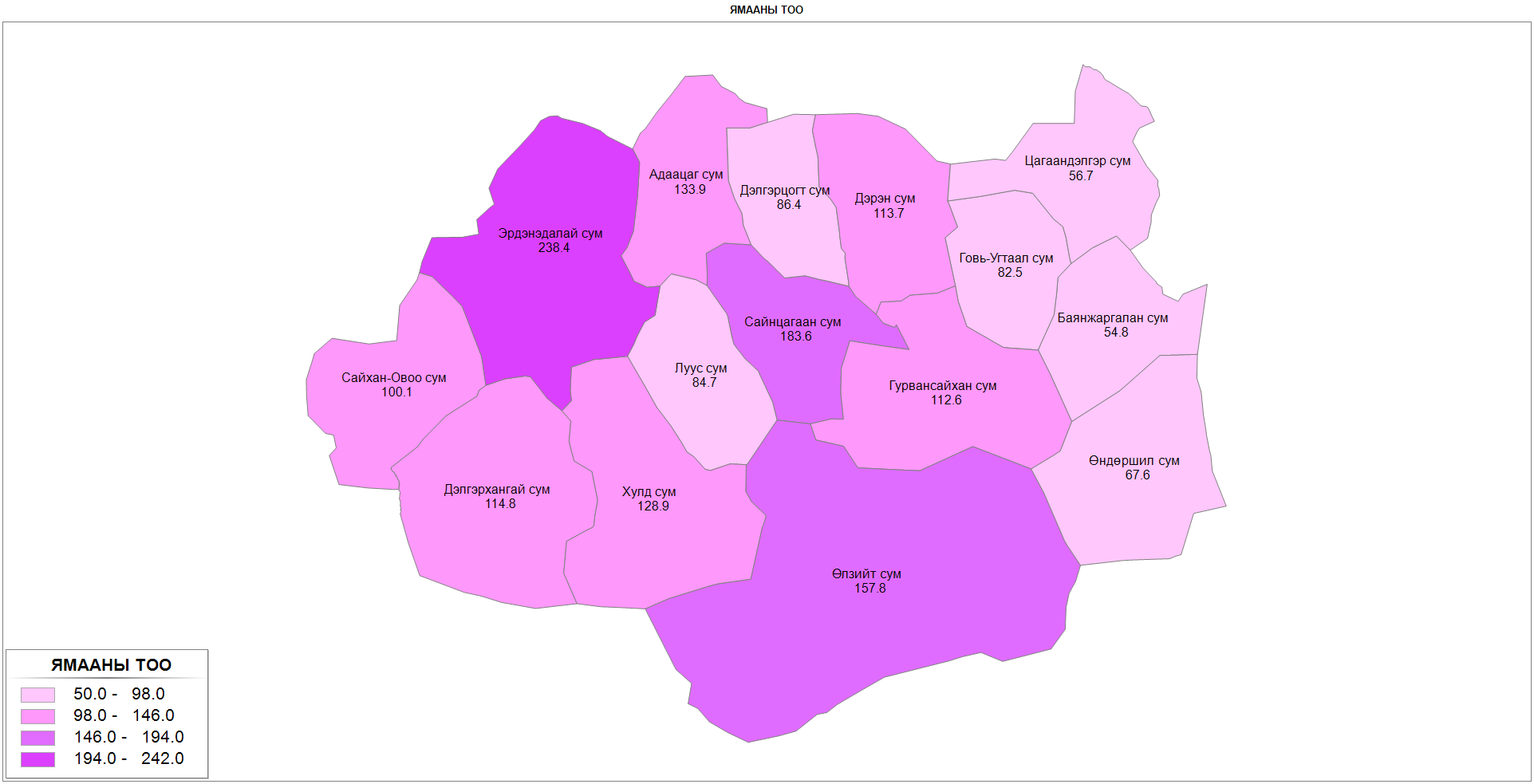 4
1
2
5
3
2018 оны мал тооллогын дүн
ДУНДГОВЬ АЙМГИЙН СТАТИСТИКИЙН ХЭЛТЭС
1000 дээш малтай өрхийн тоо, сумдаар
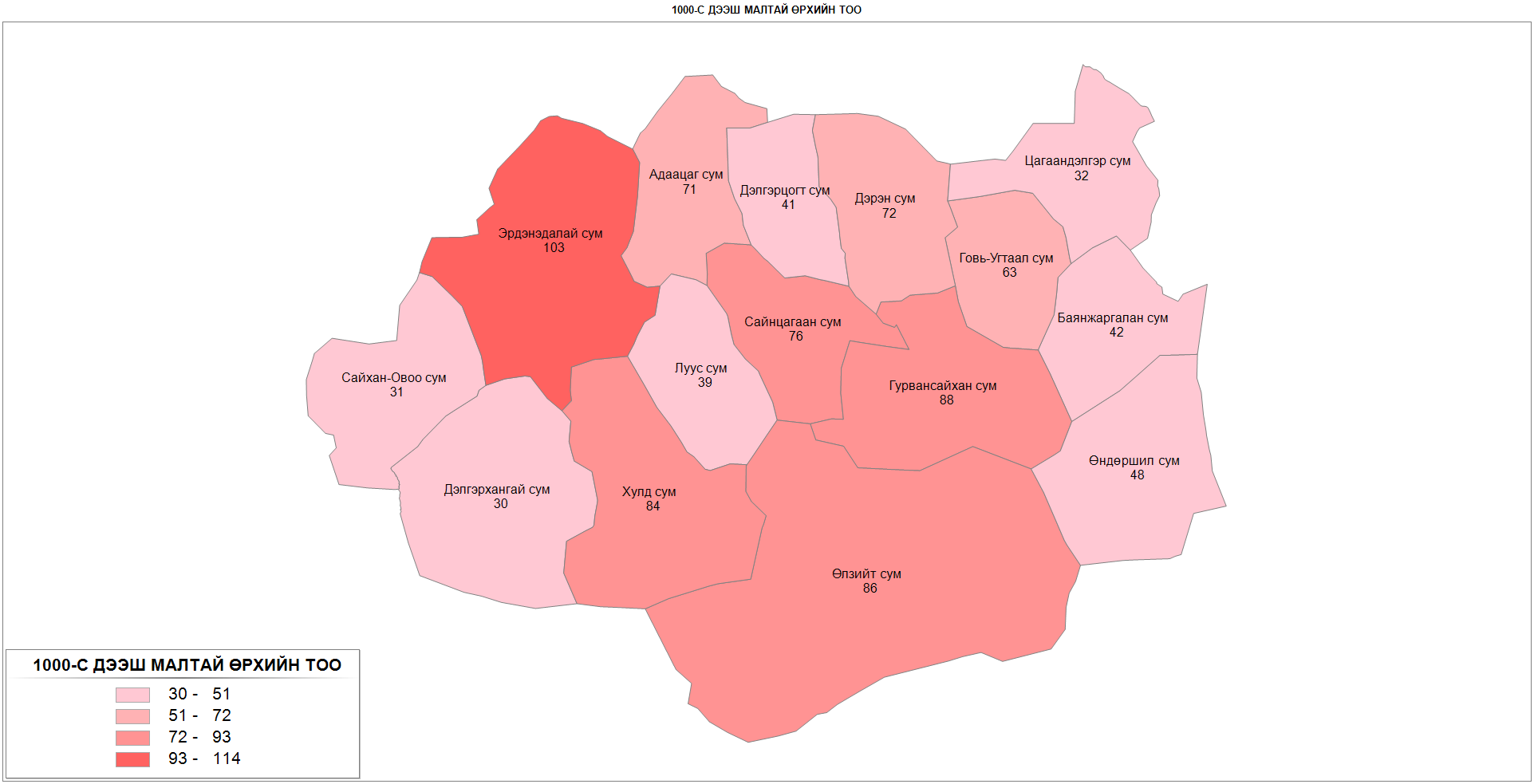 1
5
2
4
3
ДУНДГОВЬ АЙМГИЙН СТАТИСТИКИЙН ХЭЛТЭС
ЭДИЙН ЗАСГИЙН ҮЗҮҮЛЭЛТ– Төсөв
Санхүү, төрийн сангийн хэлтсийн мэдээгээр 2018 оны   жилийн эцэст орон нутгийн төсвийн орлогын төлөвлөгөөний биелэлт 104.9 хувьтай буюу 8067.1 сая төгрөгийн гүйцэтгэлтэй байна. Улсын болон орон нутгийн төсөвт нийт дүнгээр 10287.1 сая төгрөгийн орлого оруулж, аймгийн дүнгээр орлогын төлөвлөгөөний биелэлт 103.9 хувьтай байна.
Тусламжийн орлогыг оруулан тооцсоноор аймгийн хэмжээний нийт орлого ба тусламж  41980.4 сая төгрөг болж, төлөвлөгөөний биел‎элт  100.6 хувьтай байна.
ДУНДГОВЬ АЙМГИЙН СТАТИСТИКИЙН ХЭЛТЭС
ЭДИЙН ЗАСГИЙН ҮЗҮҮЛЭЛТ– Банк
Банкны зээлийн үлдэгдэл өмнөх оны мөн үеэс  21.3 хувиар өсч 116221.3 сая төгрөг болжээ. Үүнээс анхаарал хандуулах зээл 407.2 сая төгрөг, чанаргүй зээл 918.9 сая төгрөгийн үлдэгдэлтэй болж өмнөх оны мөн үеэс анхаарал хандуулах зээл 6.7 хувиар , чанаргүй зээл 52.6 хувиар тус тус өссөн байна. Нийт зээлийн үлдэгдлийн 1.1 хувийг анхаарал хандуулах ба чанаргүй зээл эзэлж байна. Иргэдийн хувийн хадгаламж  өмнөх оны мөн үеэс 36.7 хувиар өсч 55108.9 сая төгрөг болов.
ДУНДГОВЬ АЙМГИЙН СТАТИСТИКИЙН ХЭЛТЭС
ЭДИЙН ЗАСГИЙН ҮЗҮҮЛЭЛТ–Хэрэглээний үнийн индекс
Тус аймагт 2018 оны 12 сарын байдлаар өмнөх оны 12 сартай  харьцуулахад хэрэглээний үнийн индекс 5.3  хувиар өсжээ. Хүнсний бараа согтууруулах бус ундааны бүлэг 8.8 хувиар, согтууруулах ундаа, тамхи мансууруулах бодис 10.1 хувиар,  хувцас бөс бараа гутлын бүлэг  6.3  хувь өссөн, гэр ахуйн тавилга,  гэр ахуйн барааны бүлэг 5.5 хувь өссөн , эм тариа эмчилгээний бүлэг 13.0 хувь , тээврийн бүлэг  8,6 хувиар өссөн  нь нөлөөлсөн байна.
ДУНДГОВЬ АЙМГИЙН СТАТИСТИКИЙН ХЭЛТЭС
ЭДИЙН ЗАСГИЙН ҮЗҮҮЛЭЛТ–Аж үйлдвэр
Аж үйлдвэрийн бүтээгдэхүүн үйлдвэрлэлт 2018 оны 12 сарын байдлаар 9330.3 сая төгрөг /оны үнээр/ болж өнгөрсөн оны мөн үеэс 15.2 хувиар өссөн байна.
ДУНДГОВЬ АЙМГИЙН СТАТИСТИКИЙН ХЭЛТЭС
ХҮН АМ, НИЙГМИЙН ҮЗҮҮЛЭЛТ – Гэмт хэрэг
Цагдаагийн хэлтсийн 2018 оны 12 сарын байдлаар аймгийн хэмжээнд нийт бүртгэгдсэн гэмт хэргийн тоо 266 болж өнгөрсөн оны мөн үе‎тэй харьцуулахад  23.1 хувь өссөн байна. Гэмт хэрэгт холбогдогчдын тоо өнгөрсөн оны мөн үет‎эй харьцуулахад 12.3 хувиар өсч, 183 хүн холбогдоод байна.
ДУНДГОВЬ АЙМГИЙН СТАТИСТИКИЙН ХЭЛТЭС
ХҮН АМ, НИЙГМИЙН ҮЗҮҮЛЭЛТ – Гэмт хэрэг
Гэмт хэргийн улмаас учирсан хохирол 896,1 сая төгрөг, түүний 36.2 хувь буюу 324.6 сая төгрөгийг нөхөн төлүүлээд байна. Гэмт хэрэг илрүүлэлтийн хувь аймгийн хэмжээнд өмнөх оны мөн үеэс 6.6 хувиар буурч 57.5 болсон байна.
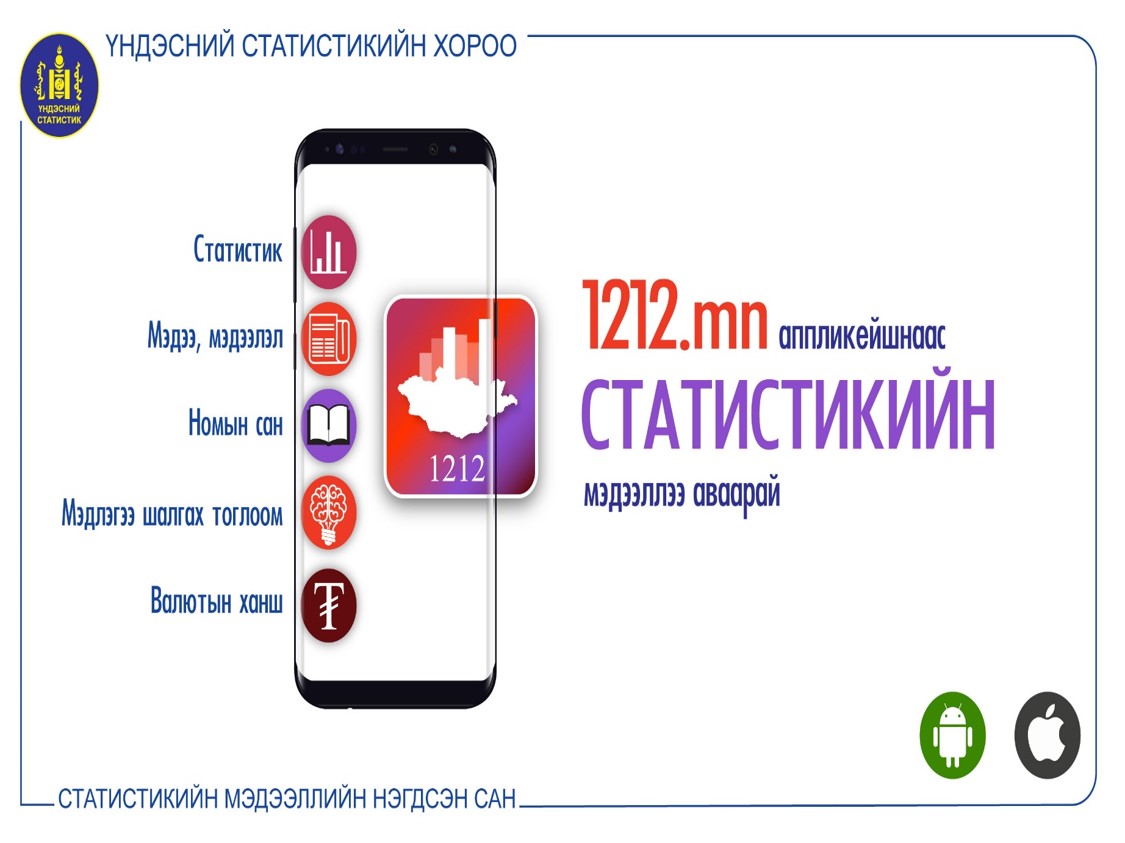 ДУНДГОВЬ АЙМГИЙН СТАТИСТИКИЙН ХЭЛТЭС
АНХААРАЛ ТАВЬСАН БАЯРЛАЛАА